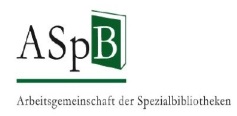 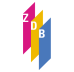 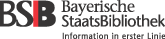 Vertretungen der Öffentlichen Bibliotheken
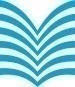 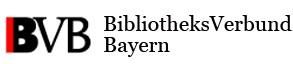 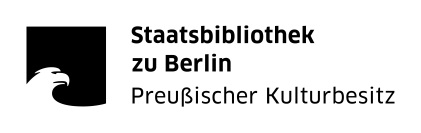 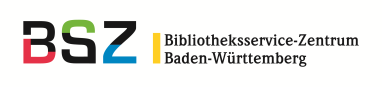 Schulungsunterlagen derAG RDA
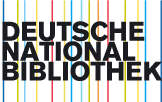 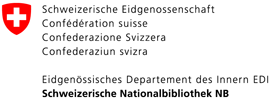 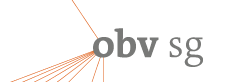 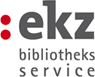 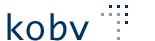 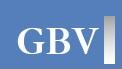 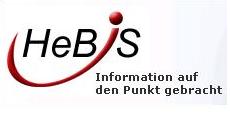 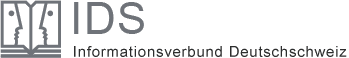 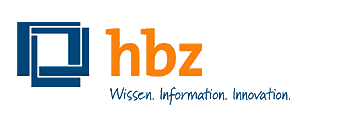 Modul 5A
B3Kat: 25.09.2015
Reproduktionen
AG RDA Schulungsunterlagen – Modul 5A.05: Reproduktionen | Stand: 18.05.2015 | CC BY-NC-SA
2
Reproduktionen: Definition
„Eine exakte Kopie des Inhalts einer Ressource, die mit mechanischen oder elektronischen Mitteln erstellt ist.“ (RDA Glossar)

Reproduktion kann vorliegen
in gedruckter Form
als Mikroform
in elektronischer Form

Faksimile: „Eine Reproduktion, die die physische Erscheinung des Originals nachempfindet und dabei seinen Inhalt exakt reproduziert.“ (RDA Glossar)
AG RDA Schulungsunterlagen – Modul 5A.05: Reproduktionen | Stand: 18.05.2015 | CC BY-NC-SA
3
[Speaker Notes: Der Begriff „Reproduktionen“ wird im RDA-Glossar folgendermaßen definiert: „Eine exakte Kopie des Inhalts einer Ressource, die mit mechanischen oder elektronischen Mitteln erstellt ist.“ Eine Reproduktion kann in gedruckter Form, als Mikroform oder elektronischer Form vorliegen. (RDA ERL 1.11)
Unter die Regelungen für „Reproduktionen“ fällt auch die Behandlung von „Faksimiles“: „Eine Reproduktion, die die physische Erscheinung des Originals nachempfindet und dabei seinen Inhalt exakt reproduziert.“ (RDA Glossar)Bei einem Faksimile handelt es sich also immer um eine Reproduktion, während nicht jede Reproduktion ein Faksimile ist.
Bei Reproduktionen handelt es sich nicht nur um exakte Kopien einer anderen Manifestation. Eine Reproduktion kann z.B. über andere Manifestationstitel und/oder eigene Gesamttitel verfügen. Sie kann auch über eine unterschiedliche Typographie und eine unterschiedliche Seitenzählung aufweisen, der Inhalt muss aber identisch sein.]
Beschreibung der Reproduktion
Jede Reproduktion erhält eine eigene Beschreibung auf Grundlage der Reproduktion (Ausnahmen später).

Grundlage dieser Beschreibung sind die Angaben zur Reproduktion.

Die Angaben zum Original können als „in Beziehung stehende Manifestation“ berücksichtigt werden.
AG RDA Schulungsunterlagen – Modul 5A.05: Reproduktionen | Stand: 18.05.2015 | CC BY-NC-SA
4
Reproduktion in anderer physischer Form
Ausnahmeregelung bei Online-Ressourcen im Fernzugriff:
Verzicht auf eigene Beschreibung für die Reproduktion
Beschreibung des Originals wird um die Angaben für das Digitalisat angereichert (RDA 2.1 D-A-CH)

Voraussetzung:
Reproduktion wird im Rahmen einer Massendigitalisierungsmaßnahme erstellt
Reproduktion steht als freie Online-Veröffentlichung zur Verfügung

In B3Kat werden weiterhin angereicherte Aufnahmen erstellt.
AG RDA Schulungsunterlagen – Modul 5A.05: Reproduktionen | Stand: 18.05.2015 | CC BY-NC-SA
5
[Speaker Notes: Für die Reproduktionen als Ressourcen in Fernzugriff wurde für monografische Materialien folgende Ausnahmeregelung zugelassen:
Wenn die Reproduktion im Rahmen einer Massendigitalisierungsmaßnahme erstellt wird und als freie Online-Veröffentlichung zur Verfügung steht, dann kann die Aufnahme für die Druckausgabe um die Angaben für das Digitalisat angereichert werden (RDA 2.1 D-A-CH). Die Reproduktion erhält in diesem Fall keine eigene Beschreibung. Die Anwendung dieser Ausnahmeregelung wird von der katalogisierenden Institution bzw. von den Verbünden festgelegt. Nachfolgend wird diese Ausnahmeregelung nicht weiter berücksichtigt.

Die angereicherten Aufnahmen sind die früheren Hybridaufnahmen. Also eine Aufnahme für das Druckwerk, die um die Angaben für das Digitalisat angereichert wird (incl. Doppelcodierung).]
Reproduktionen in gleicher physischer Form
Nachdrucke  RDA 2.1 D-A-CH (s. Modul 3)

Nachdrucke, die eine eigene Beschreibung erhalten
	 RDA 2.1 D-A-CH Punkt 1.1 A

Nachdrucke, die keine eigene Beschreibung erhalten
	 RDA 2.1 D-A-CH Punkt 1.1 B
AG RDA Schulungsunterlagen – Modul 5A.05: Reproduktionen | Stand: 18.05.2015 | CC BY-NC-SA
6
[Speaker Notes: Nachdrucke gehören teilweise ebenfalls zu dem Bereich „Reproduktionen“. Allerdings gibt es zu den Nachdrucken eine umfangsreiche D-A-CH-AWR bei RDA 2.1, die genau festlegt, unter welchen Bedingungen für Nachdrucke eine eigene Beschreibung erstellt wird. Die Regelungen für die veränderten bzw. unveränderten Nachdrucke sind Bestandteil der Schulung Modul 3.]
Reproduktionen in gleicher physischer Form
Beziehung zur jeweils anderen Manifestation
		kein Zusatzelement

Wird empfohlen, wenn aus der Beschreibung der Reproduktion kein Bezug zur Originalmanifestation hergestellt werden kann.

Beziehungskennzeichnungen:
von der Reproduktion zum Original:
Nachdruck von
Faksimile von
vom Original zur Reproduktion:
Nachgedruckt als
Faksimile
AG RDA Schulungsunterlagen – Modul 5A.05: Reproduktionen | Stand: 18.05.2015 | CC BY-NC-SA
7
[Speaker Notes: Veränderte Nachdrucke können ebenfalls untereinander in Beziehung gesetzt werden. Abweichend zu den Reproduktionen in anderer physischer Form handelt es sich aber nicht um ein Zusatzelement, die Erfassung ist also fakultativ. Bei Reproduktionen historischer Drucke wird empfohlen, die Beziehung herzustellen, wenn aus der Beschreibung der Reproduktion kein Bezug zur Originalmanifestation hergestellt werden kann. Als Beziehungskennzeichnung wird „Nachdruck von“ oder „Faksimile von“ verwendet. Für die umgekehrte Beziehung (vom Original zur Reproduktion) verwendet man „Nachgedruckt als“ und „Faksimile“.]
Reproduktionen in gleicher physischer Form
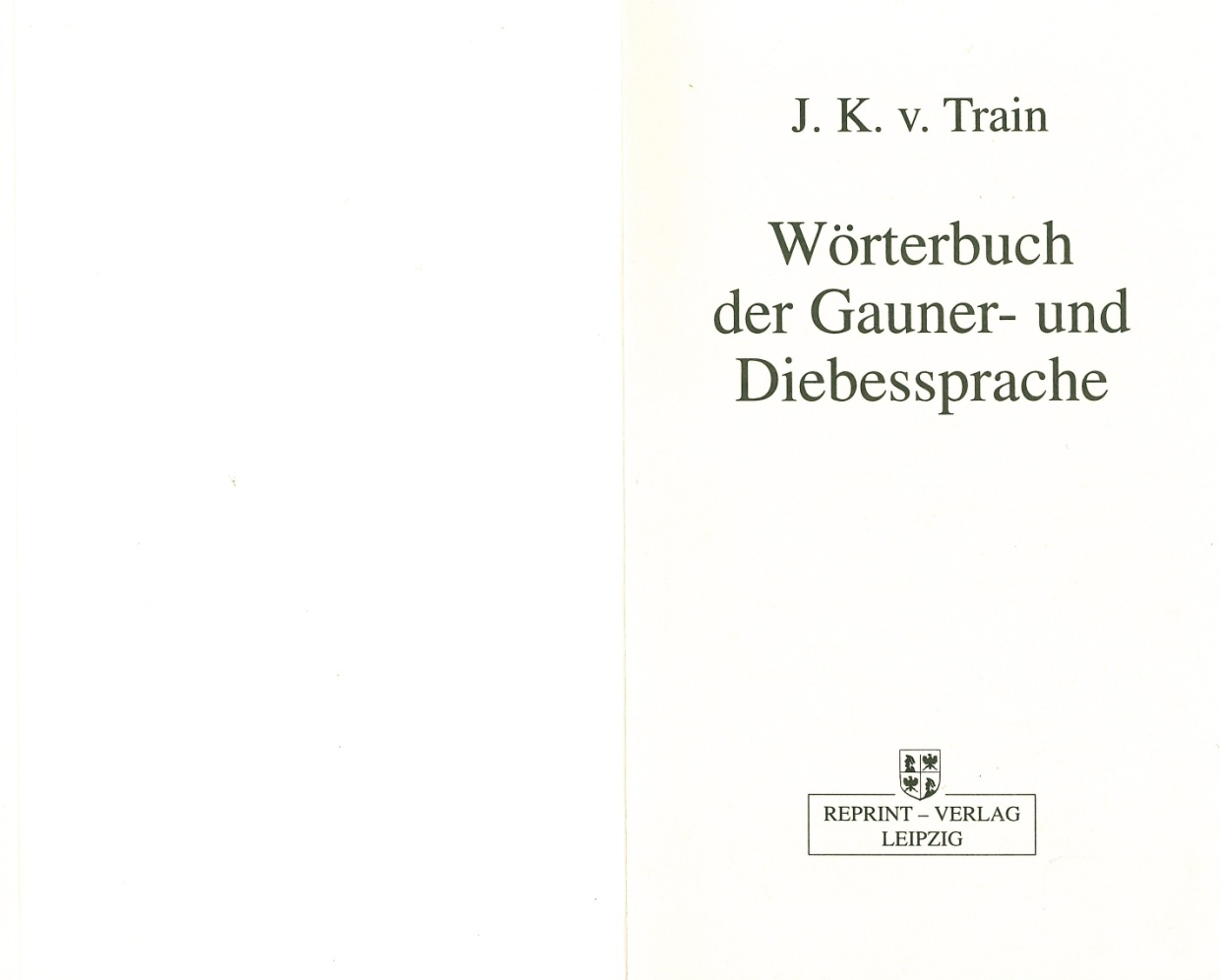 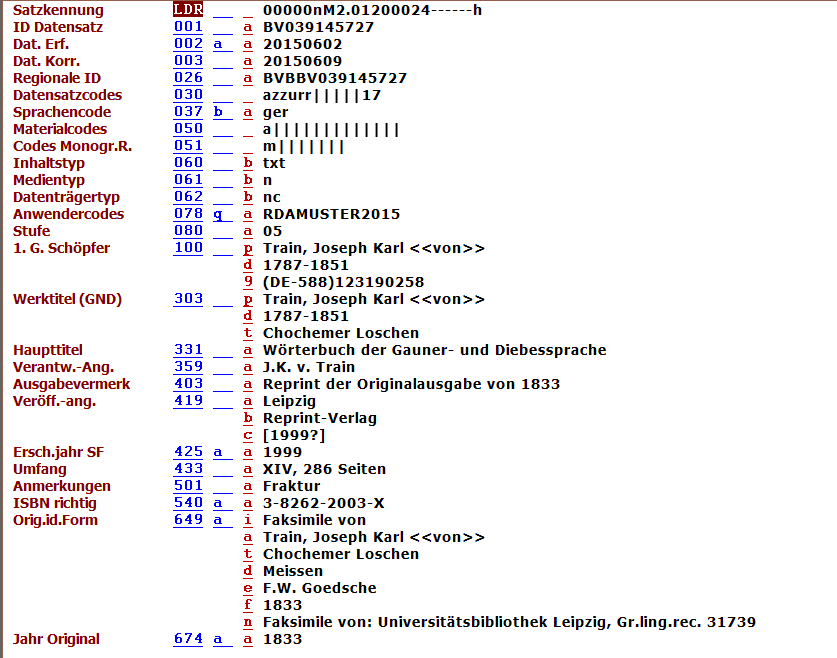 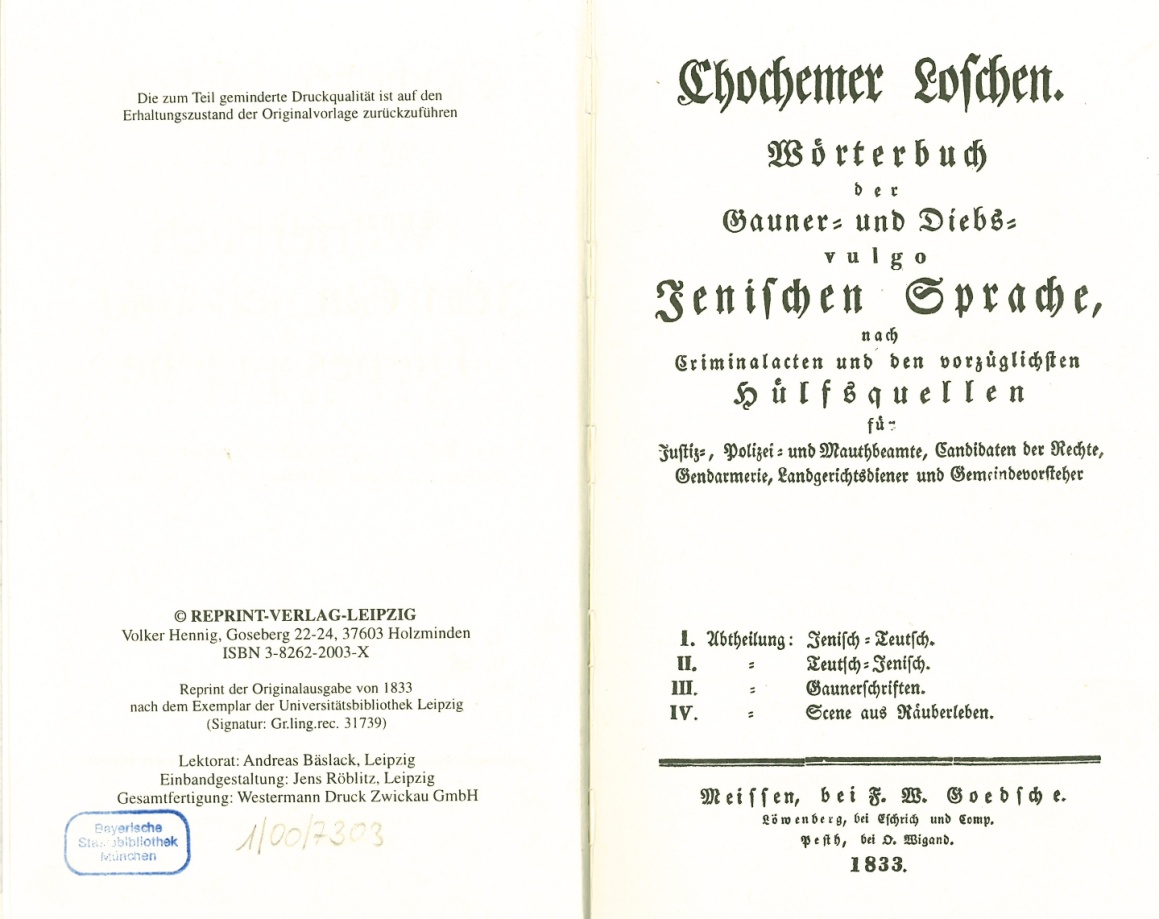 AG RDA Schulungsunterlagen – Modul 5A.05: Reproduktionen | Stand: 18.05.2015 | CC BY-NC-SA
8
[Speaker Notes: Im Feld 674a kann das Erscheinungsjahr des Originals angegeben werden.]
Reproduktionen – Erfassung der Beziehung
MAB/ASEQ Erfassung der Beziehung in Feld
649a gleiche physische Form (Reproduktion)
649b gleiche physische Form (Original)

649c andere physische Form (Reproduktion)
649d andere physische Form (Original)
AG RDA Schulungsunterlagen – Modul 5A.05: Reproduktionen | Stand: 18.05.2015 | CC BY-NC-SA
9
[Speaker Notes: Wenn sich der Titel nicht ändert, dann reicht auch oft die Ausgabebezeichnung in 403 (z.B. Reprint der Ausgabe Jena, 1755). 649 muss dann nicht erfasst werden.
Alternative zu 649: Unstrukturierte Beschreibung in 501]
Reproduktionen – Erfassung der Beziehung
Unterfelder für Feld 649 (alle Indikatoren)
$i	Beziehungskennzeichnungen nach RDA J.4.2 (Strg+F8-Liste) (W, fakultativ)
$a	Normierter Sucheinstieg(NW, fakultativ)
$t	Titel (NW, fakultativ)
$b	Ausgabevermerk (NW, fakultativ)
$d	Erscheinungsort  bzw. Erscheinungsvermerk gesamt (NW, fakultativ)
$e	Verleger (NW, fakultativ)
$f	Erscheinungsjahr (NW, fakultativ)
$h	Physische Beschreibung (NW, fakultativ)
$k	Angaben zur Reihe (W, fakultativ)
$n	Bemerkung (u.a. Verweisung auf in Beziehung stehendes Exemplar, RDA 28.1.1.3) (W, fakultativ)
$o	Weiterer Identifikator (W, fakultativ)
$x	ISSN (NW, fakultativ)
$z	ISBN (W, fakultativ)
$8	Feldverknüpfung und Reihenfolge (W, fakultativ) - wird nicht aktiv erfasst
$9	IDNR des Datensatzes der in Beziehung stehenden Ausgabe (NW, fakultativ)
AG RDA Schulungsunterlagen – Modul 5A.05: Reproduktionen | Stand: 18.05.2015 | CC BY-NC-SA
10
[Speaker Notes: 649 sollte strukturiert erfasst werden. Man muss sich nicht alle merken. Genauere Beschreibung in der Feldhilfe]
Keine Reproduktionen
Zeitnahe Veröffentlichungen einer Expression auf unterschiedlichen Datenträgern

Beispiele: E-Book- und Druckausgabe, Online- und Printausgabe einer Hochschulschrift
Beziehungskennzeichnung „Erscheint auch als“

Lizenzausgaben
Information zum Originalverlag  Anmerkung zur Veröffentlichungsangabe (RDA 2.17.7)
AG RDA Schulungsunterlagen – Modul 5A.05: Reproduktionen | Stand: 18.05.2015 | CC BY-NC-SA
11
Modul 5A
Beziehungen zwischen Werken, Expressionen, Manifestationen oder ExemplarenPraxisteil
AG RDA Schulungsunterlagen – Modul 5A.05: Reproduktionen | Stand: 18.05.2015 | CC BY-NC-SA
12
Beziehungen – Arten der Beschreibung
Wie werden Beziehungen erfasst:

Identifikator

normierter Sucheinstieg

Beschreibung (nur für Beziehungen zu Werken, Expressionen, Manifestationen und Exemplaren)
strukturierte Beschreibung
unstrukturierte Beschreibung
[Speaker Notes: Identifikator alleine wird in Aleph nicht erfasst. Nur in Zusammenhang mit normiertem Sucheinstieg und strukturierter Beschreibung.]
Beziehungen – Arten der Beschreibung
Beziehungskennzeichungen nach Anhang J sind Standardelement
Ausnahme: Unstrukturierte Beschreibung

Es dürfen nur Beziehungskennzeichnungen aus Anhang J verwendet werden.
Beziehungen – Erfassen in Aleph
Felder für Beziehungen:
521: Angaben zum Inhalt
527: Andere Ausgabe ($p Erscheint auch als)
529: Beilage 
530: Übergeordnete Einheit der Beilage
531: Beziehung vom Nachfolger zum Vorgänger
533: Beziehung vom Vorgänger zum Nachfolger
534: Sonstige Beziehung (z.B. Rezension)
649: Reproduktionen

501: (für unstrukturierte Beziehungen)
[Speaker Notes: 649 ist schon von Reproduktionen bekannt
Näheres s. Feldbeschreibungen in Aleph oder Implementierungsdokument
Die Felder können im Titel verwendet werden, auch für die Werkebene]
Beziehungen – Erfassen in Aleph – Beispiel 1
Normierter Sucheinstieg




Strukturierte Beschreibung




Unstrukturierte Beschreibung
Beziehungen – Erfassen in Aleph – Beispiel 2
Normierter Sucheinstieg




Strukturierte Beschreibung




Unstrukturierte Beschreibung
[Speaker Notes: Eine Verknüpfung in die GND ist in diesen Feldern nicht möglich.]